May 9th, 2024
Student Discipline- How to complete the Safe Schools Accreditation Report in Data Pipeline

Dawna Gudka-Student Discipline Collection Lead
1
Data Pipeline Roles in the Identity Management (idM) Roles
Data Respondents that have the STU Approver role can complete this report

Discipline Snapshot Roles
STU-LEAVIEWER
STU-LEAUSER
STU-LEAAPPROVER

*Note: can only have 1 role under each role category 
   or you will get locked out of Data Pipeline
2
Safe Schools Act Accreditation Report Resource
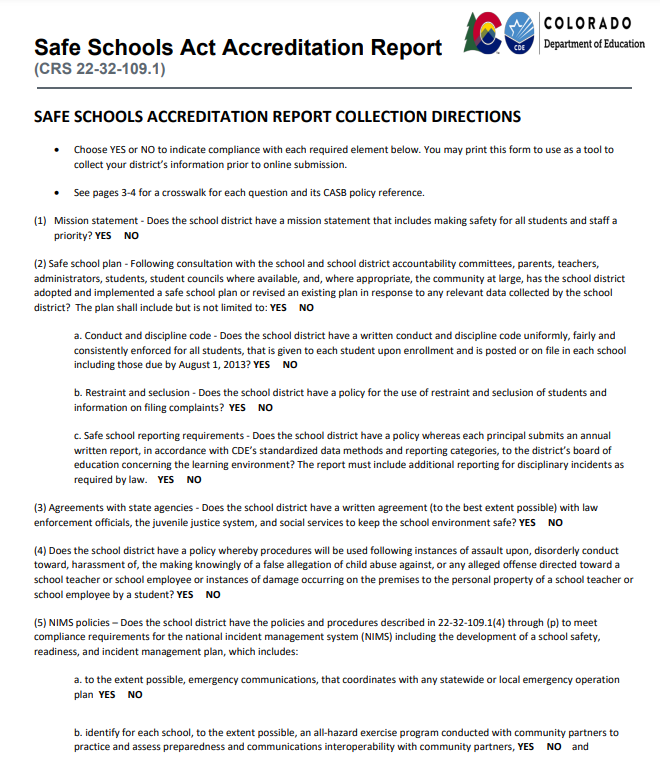 3
Safe Schools Act Accreditation
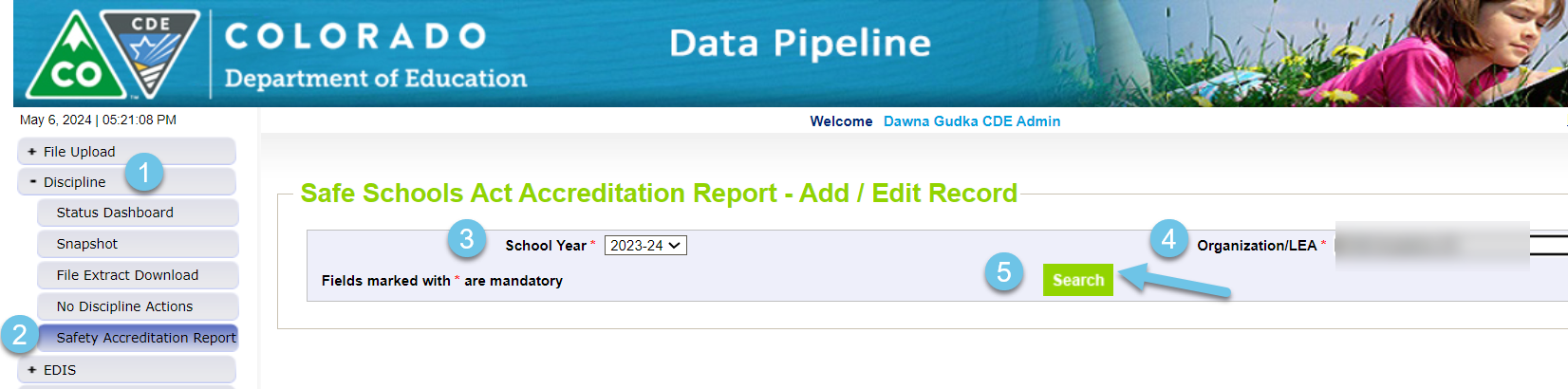 4
Complete the form, and click on SAVE
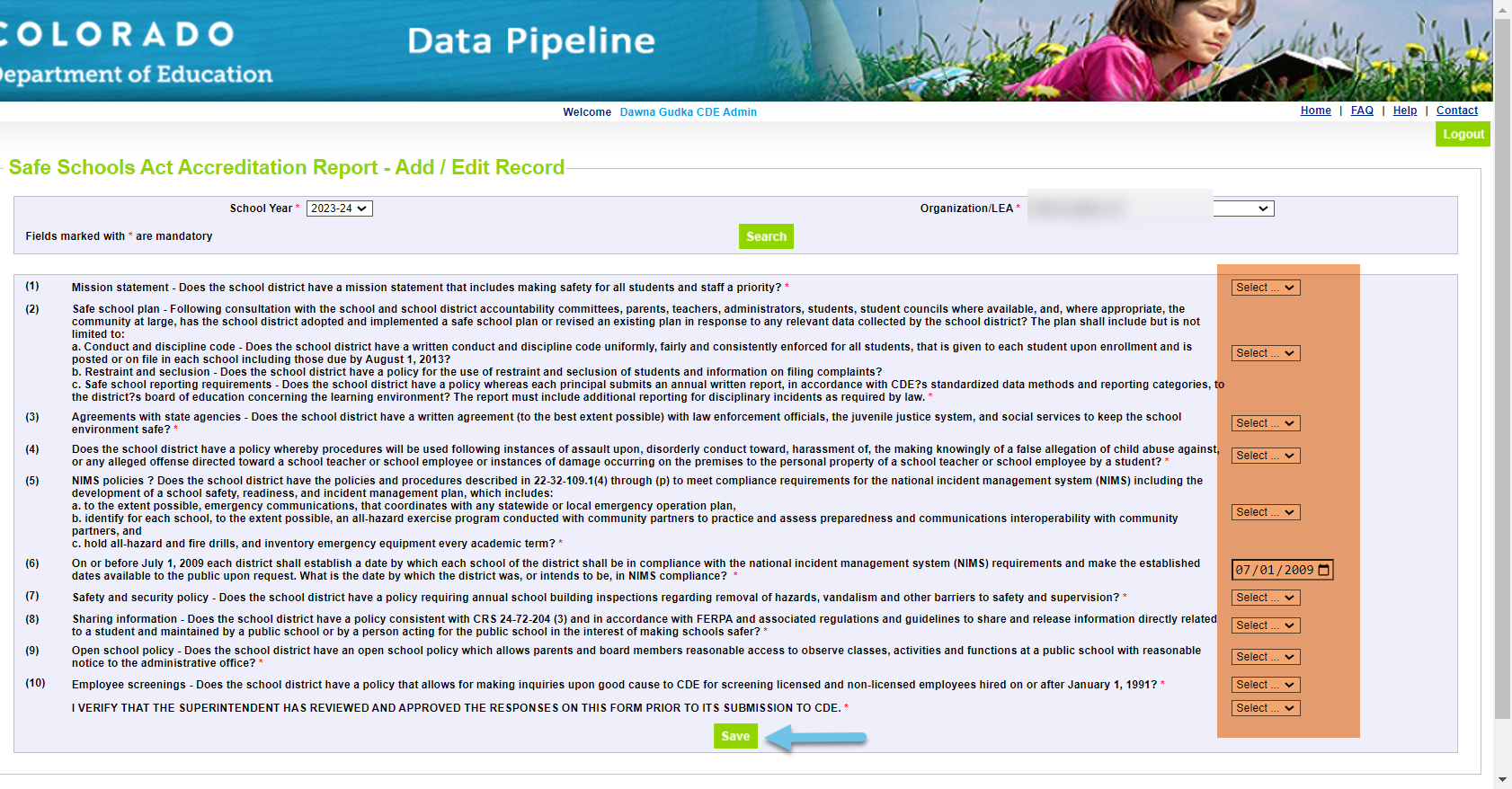 5
Submit your Safe Schools Act Accreditation Report to CDE
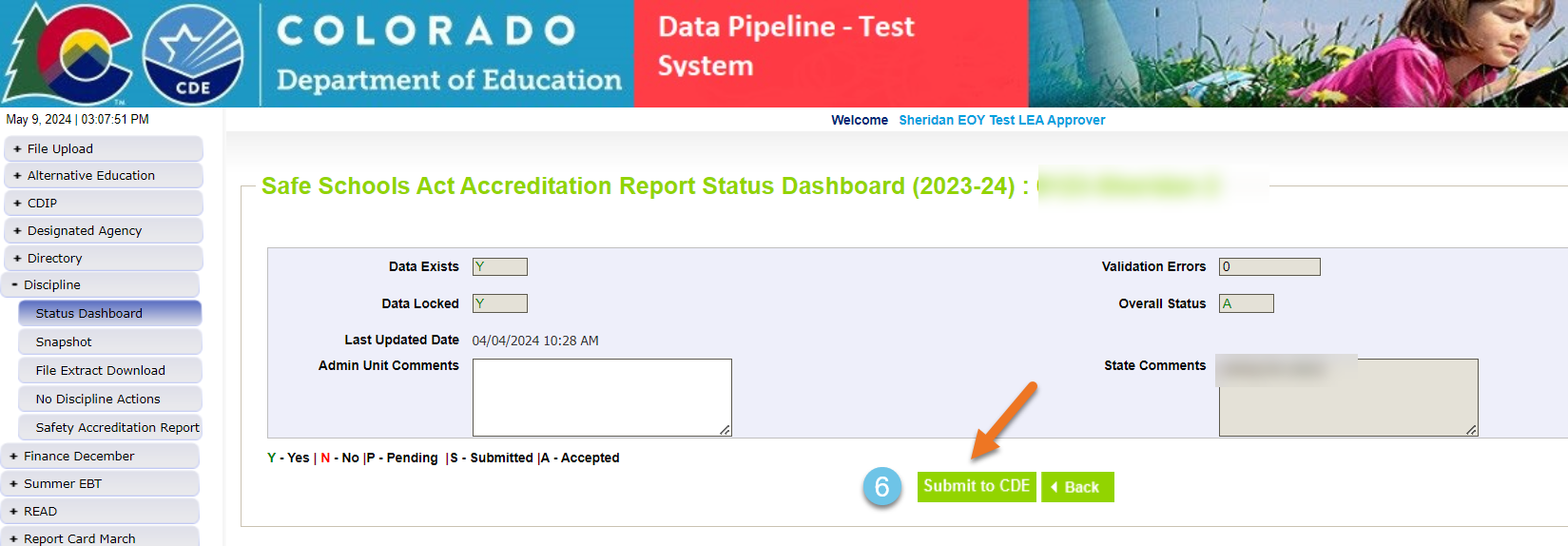 6